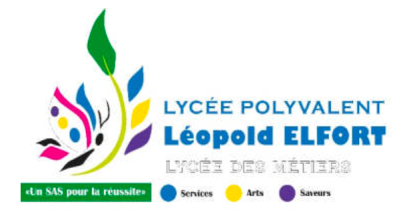 Récap de l’atelier« Jardin Créole »Projet NEFLE 2023-2024
Animé par : 
Mme E. JEANTY, professeure de lettres-anglais
Mme L. DUDOIGNON, association KOTE FORET
1. L’initiation à l’atelier
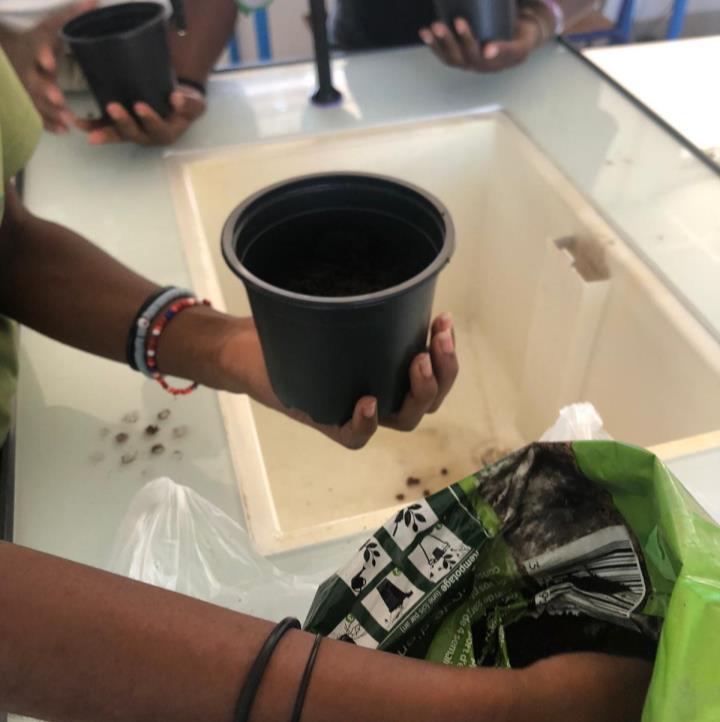 Les débuts
Les élèves ont mis du terreau en pot pour y planter des graines de basilic.
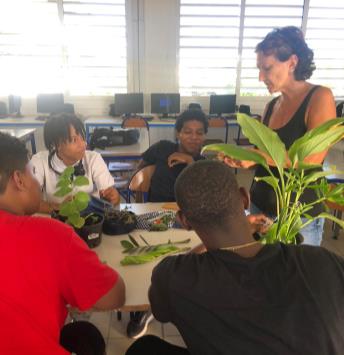 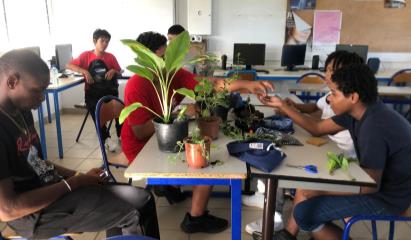 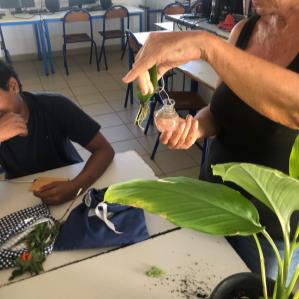 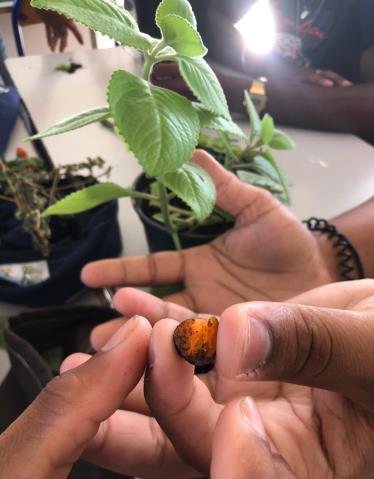 Les élèves devaient découvrir le nom des plantes
Place aux devinettes
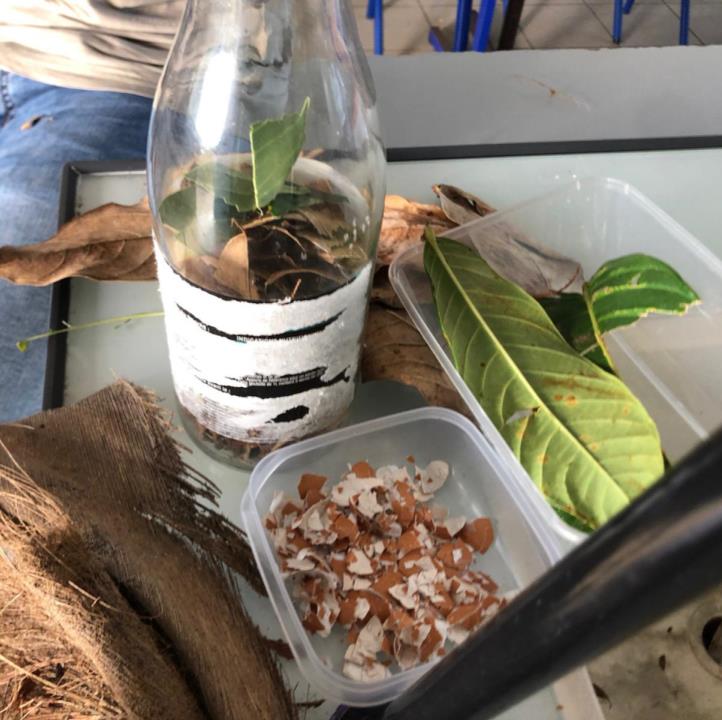 La technique de la lasagne en petit format
Etude de la pratique en petit format : de la terre, de la matière brune (ici des feuilles morte, des coquilles d’oeufs émiettées etc.), de la matière verte (des feuilles vertes), de la paille.
2. La réception des jardinières
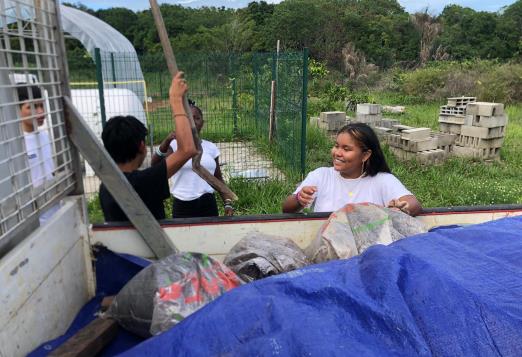 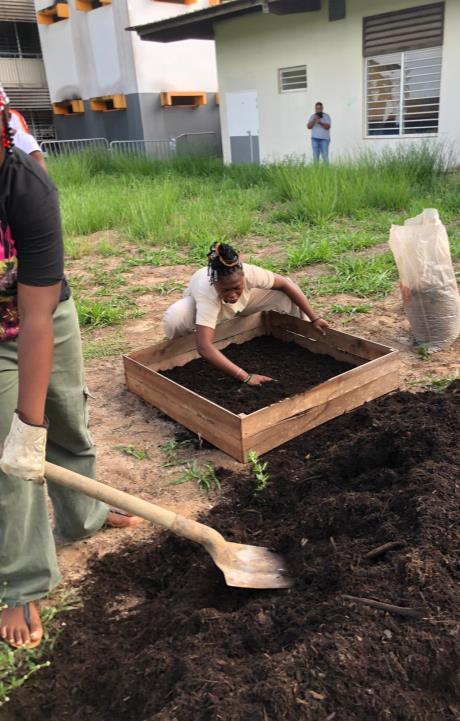 Réception du terreau pour les jardinières
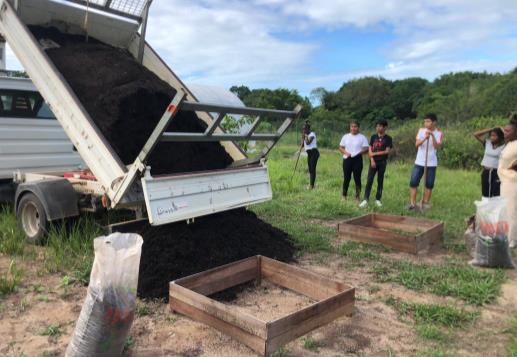 La réception du terreau
La technique en lasagne en grand format
Les élèves mettent en pratique
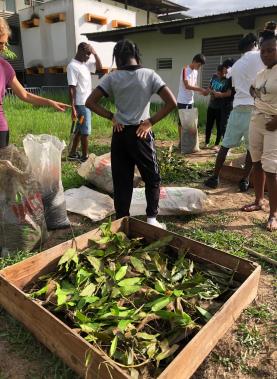 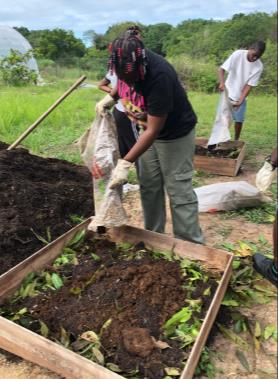 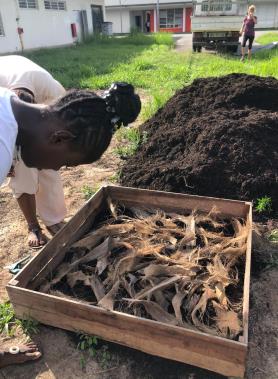 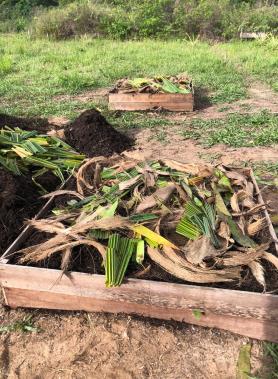 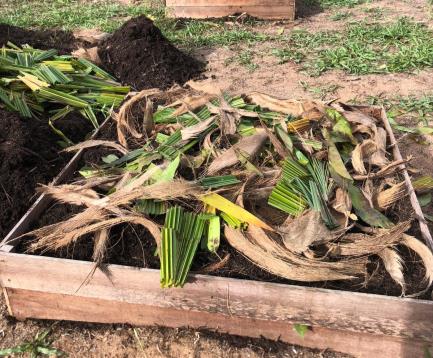 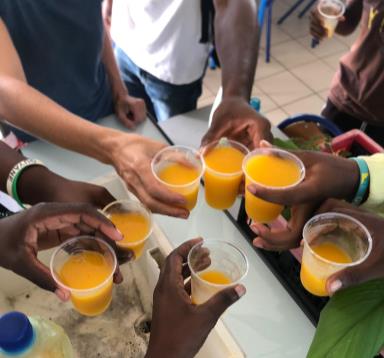 Le travail est terminé…Place à une pause rafraîchissante !
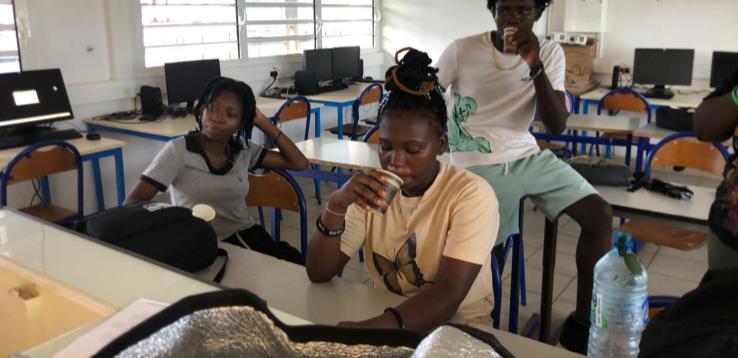 Avec du jus de curcuma et du jus de bilimbi
3. Découvertes de techniques de jardinage : le bouturage et les semis
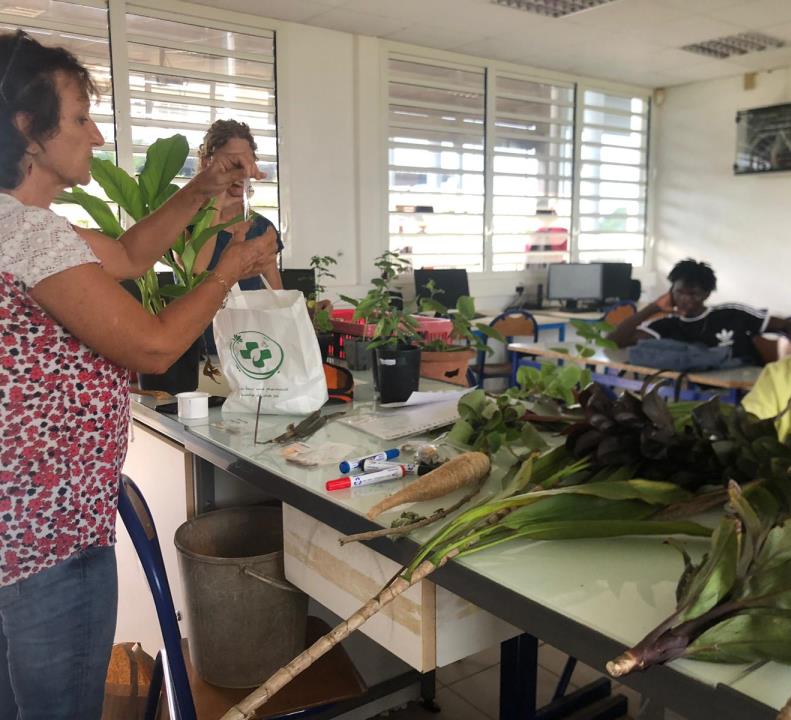 Petit cours sur les plantes
On découvre les bubles, la racine, le rhizome. Mais on parle aussi de bouturage et de semis.
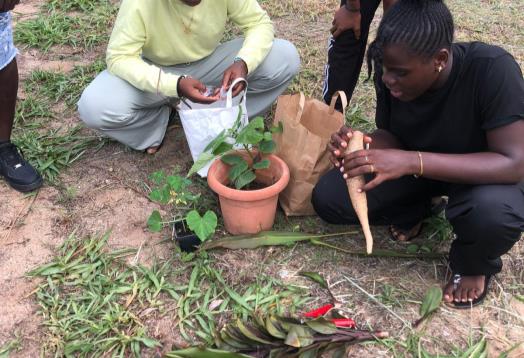 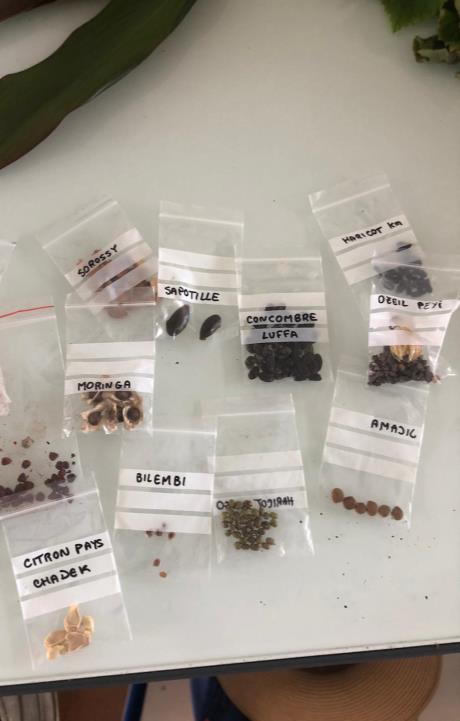 Les semis
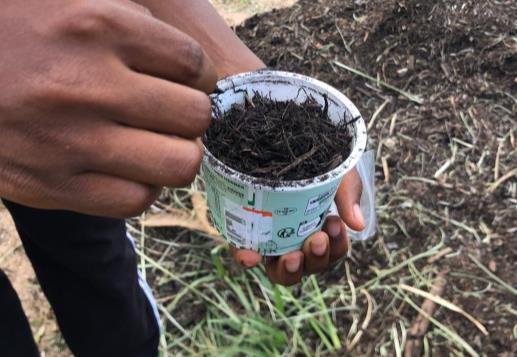 Les élèves ont planté des graines pour avoir des semis
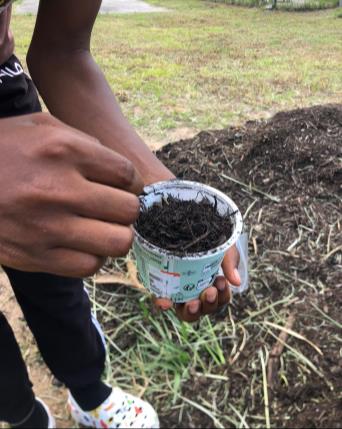 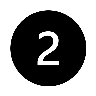 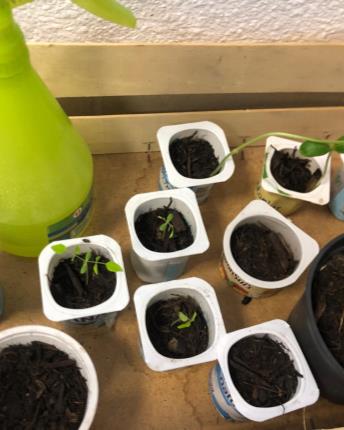 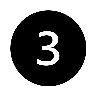 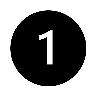 La pousse des graines jusqu’à l’arrivée des semis
Au début, une semaine après, trois semaines plus tard
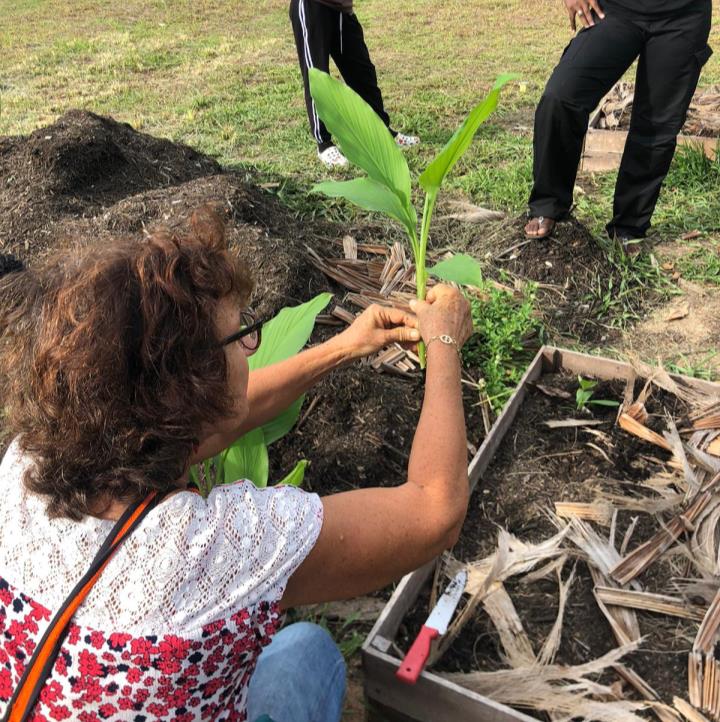 Les bouturages
Il faut prélever une partie d’une plante existante et la replanter pour qu’elle pousse. 
C’est le cas par exemple du curcuma comme sur la photo (bouture du rhizome), de la mélisse ou du gros thym (bouture de la tige).
Et hop, on plante !
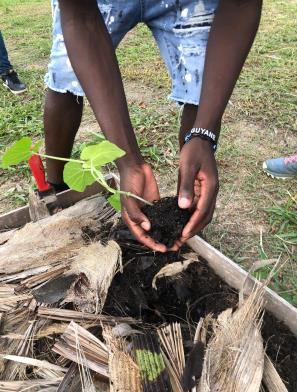 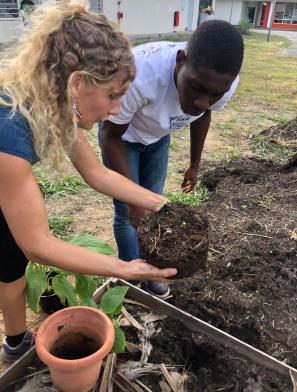 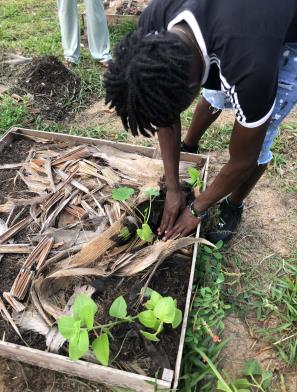 4. À la découverte des pratiques locales
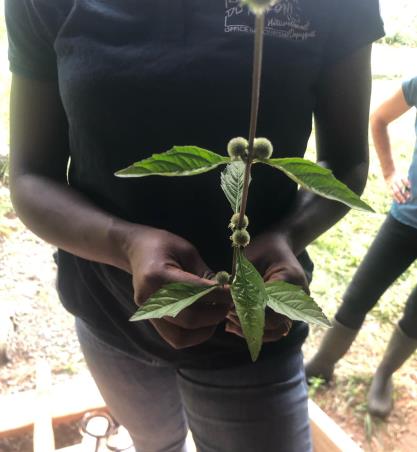 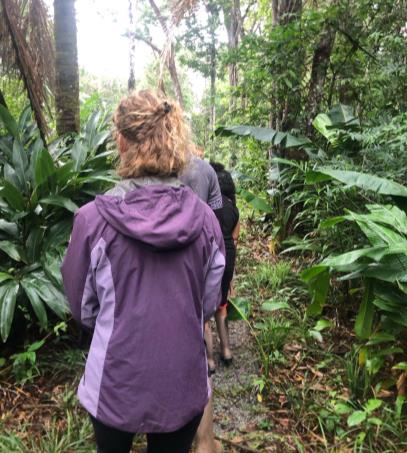 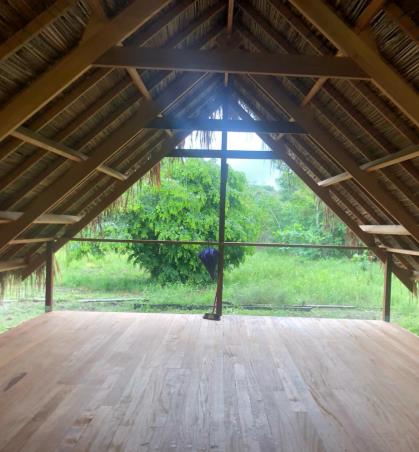 Visite de l’association Mélisse
Découverte de la pharmacopée locale et des usages de certaines plantes dans la culture bushinenguée.
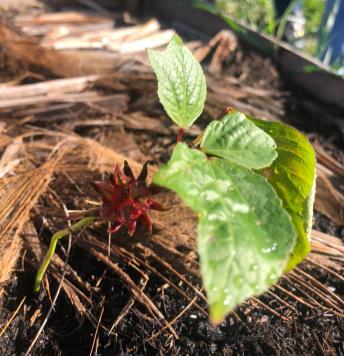 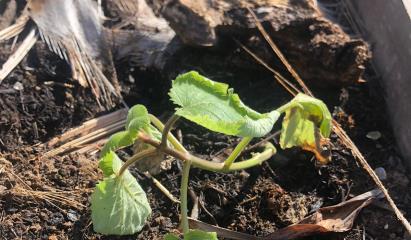 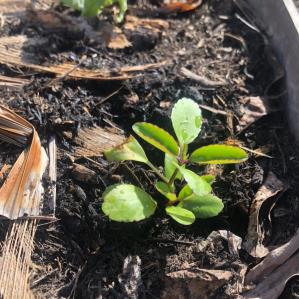 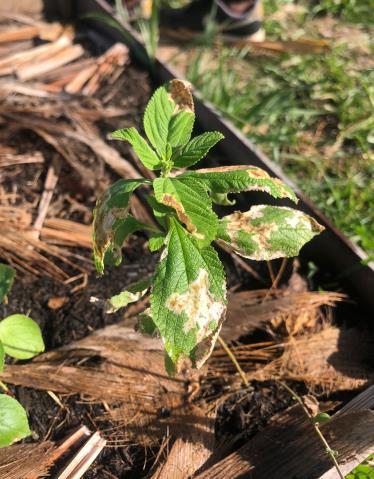 Et nous ne les avons pas toujours bien arrosés…
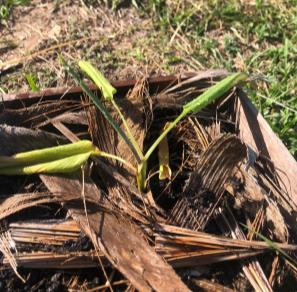 Nos plantes ont eu très chaud
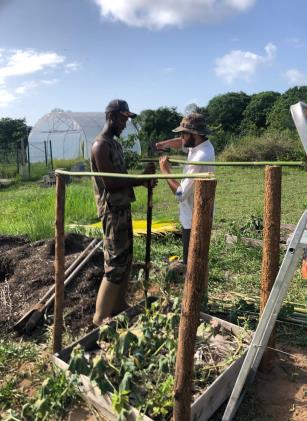 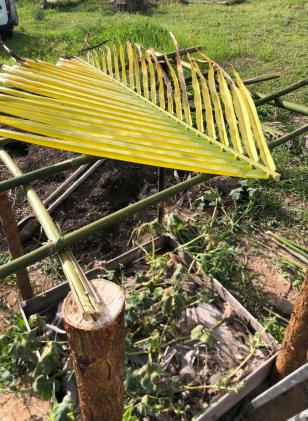 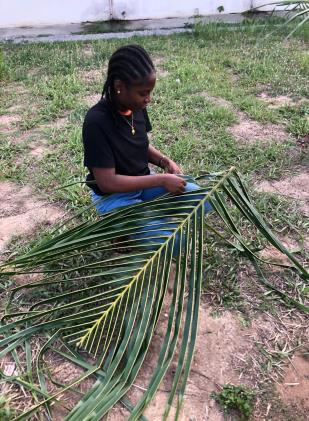 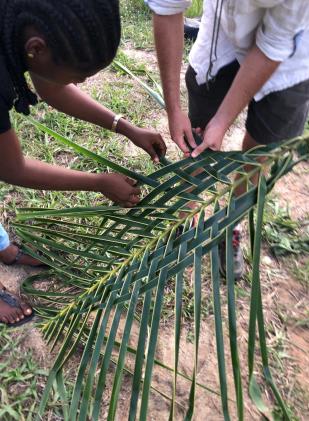 Donc, comment protéger les feuilles du soleil ?
En créant un abri 100% naturel avec des feuilles de cocotier par exemple
5. Les résultats
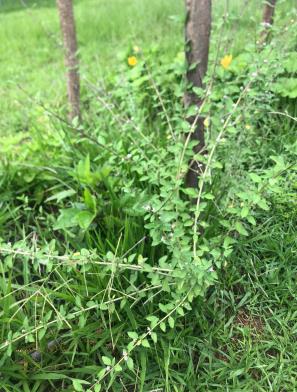 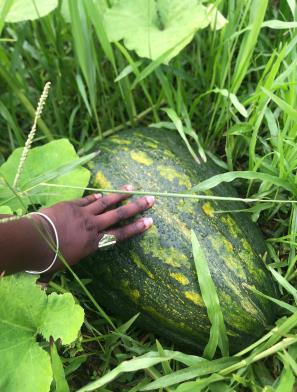 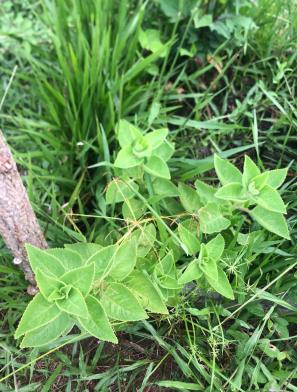 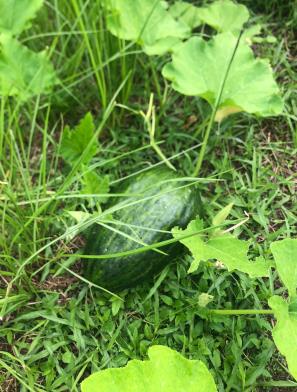 Notre jardin est fleurissant
Grâce à la saison des pluies, tout a merveilleusement bien poussé. Rendez-vous dans quelques semaines pour les dégustations.